Inglês, teoria e prática
IFRN - TSI 2019.1

Disciplina: Inglês
Professora: Cristiane Brito

Jonas Eduardo de Medeiros Souto
José Edinaldo Alexandre Da Silva
Lucas Vinicius Braga Alexandre Araujo
Marla Pablianny Silva Dantas
Predicting: Conhecimento Prévio
Como usamos o instagram no nosso dia a dia?
Qual a sua importância?
Quem Criou o Instagram?
O que é Desordem Alimentar?
Quais as consequências da Desordem Alimentar?
Redes Sociais influenciam em doenças relacionadas a estética?
Skimming
Sobre o que se trata o texto?
Scanning-Encontre no texto.
Qual foi o caso que Levou o instagram a ter críticas generalizadas?
O que a plataforma do Facebook fez depois da pressão pública?
O que a BBC descobriu sobre posts, hashtags, imagens e termos?
O que os números obtidos pela BBC mostraram?
O que o Dr. Goldin acrescenta sobre jovens com distúrbios alimentares?
Qual foi o caso que Levou o instagram a ter críticas generalizadas?
O caso de Molly Russell.
O que a plataforma do Facebook fez depois da pressão pública?
A plataforma de propriedade do Facebook anunciou uma ampla revisão e se comprometeu a remover todas as imagens gráficas auto flageladas da plataforma.
O que a BBC descobriu sobre posts, hashtags, imagens e termos?
 Busca promovendo e glamourizando distúrbios alimentares como anorexia e bulimia são comuns no Instagram.
O que os números obtidos pela BBC mostraram?
Os números obtidos pela BBC News do NHS Digital mostram um aumento de mais de 130% em pessoas com 19 anos ou menos sofrendo de transtornos alimentares sendo admitidos em um hospital na Inglaterra desde 2011.
O que o Dr. Goldin acrescenta sobre jovens com distúrbios alimentares?
Goldin acrescentou: "Os jovens com distúrbios alimentares são bastante vulneráveis, muitas vezes são socialmente isolados, não têm amigos e estão à procura de um grupo de pares".
Cognates / Falso Cognates
A BBC investigation found children swapping graphic images of weight loss and advice on how to make their illnesses more extreme.
Dr Jon Goldin, of the Royal College of Psychiatrists, said "vulnerable" people were finding peer groups online.
Instagram says it does not allow content encouraging or promoting eating disorders and removes it when aware.
After public pressure the platform owned by Facebook announced a wide-ranging review and committed to removing all graphic self-harm images from the platform.
[...]Many of the posted images are of emaciated young women often accompanied by instructions on extreme dieting and methods for avoiding scrutiny by parents.
"The pictures on there were so graphic - just skin and bones really. Anorexia would make you believe you are bigger than that.... And Instagram reinforced that with the comments of 'I feel so fat' all over those posts."
Inferência
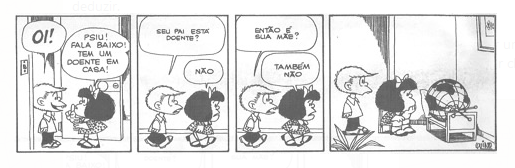 FORMAÇÕES DE PALAVRAS
PALAVRAS PRIMITIVAS
DERIVAÇÃO
DERIVAÇÃO PREFIXAL
DERIVAÇÃO PREFIXAL
PARASSINTÉTICA
REFERÊNCIAS TEXTUAIS
O último vestibular da PUC/SP apresentou o seguinte trecho:
"The rest of this exhibition reflects a culture still alive, with objects distant from us in spirit, but not in time. Yet, just as those made of wood, bark(à)";
O candidato precisava apontar qual era o referencial para o pronome demonstrativo "those", que, neste caso, é o substantivo "objects".
GRUPOS NOMINAIS
Os Grupos Nominais fazem com que você tenha a sensação de que no inglês tudo é ao contrário.
O grupo nominal exerce uma importância crucial na compreensão de um texto.
Os grupos nominais são formados de um núcleo (substantivo) e um ou mais modificadores (que podem ser adjetivos ou outros substantivos).
GRUPOS NOMINAIS
Em português, os modificadores geralmente aparecem DEPOIS do núcleo.
Exemplo: Escândalos financeiros.
 
Em inglês, porém, os modificadores quase sempre aparecem ANTES do núcleo.
Exemplo: Financial scandals.
GRUPOS NOMINAIS
Algumas vezes, o grupo nominal poderá incluir uma preposição (in, on, at, of, for, etc.) Nesses casos, o núcleo será a palavra que precede a preposição.
- 130% in those aged 19 and under suffering from eating disorders. (130% das pessoas com 19 anos ou menos sofrem de transtornos alimentares)
- The pictures on there were so graphic. (As fotos lá eram tão gráficas)
- The fear in her voice. (O medo na voz dela)
ATIVIDADE
1 - Cite pelo menos 4 exemplos de formação de palavras.
2 - O que você entendeu sobre inferência?
3 - Identifique no texto a seguir referentes textuais e aqueles se referem.
4 - Encontre no texto a seguir 5 grupos nominais:

Instagram eating disorder content 'out of control'
By Angus Crawford BBC News
Content on Instagram that encourages eating disorders is "spiralling out of control", psychiatrists have warned. A BBC investigation found children swapping graphic images of weight loss and advice on how to make their illnesses more extreme. Dr Jon Goldin, of the Royal College of Psychiatrists, said "vulnerable" people were finding peer groups online. 
Instagram says it does not allow content encouraging or promoting eating disorders and removes it when aware. 
In January, the case of 14-year-old Molly Russell, who took her own life after viewing self-harm images, led to widespread criticism of Instagram. 
After public pressure the platform owned by Facebook announced a wide-ranging review and committed to removing all graphic self-harm images from the platform. 
But the BBC has found that posts, hashtags, images and search terms promoting and glamorising eating disorders such as anorexia and bulimia are common on Instagram. 
Many of the posted images are of emaciated young women often accompanied by instructions on extreme dieting and methods for avoiding scrutiny by parents.